Advocacy, Public Policy, and Activities
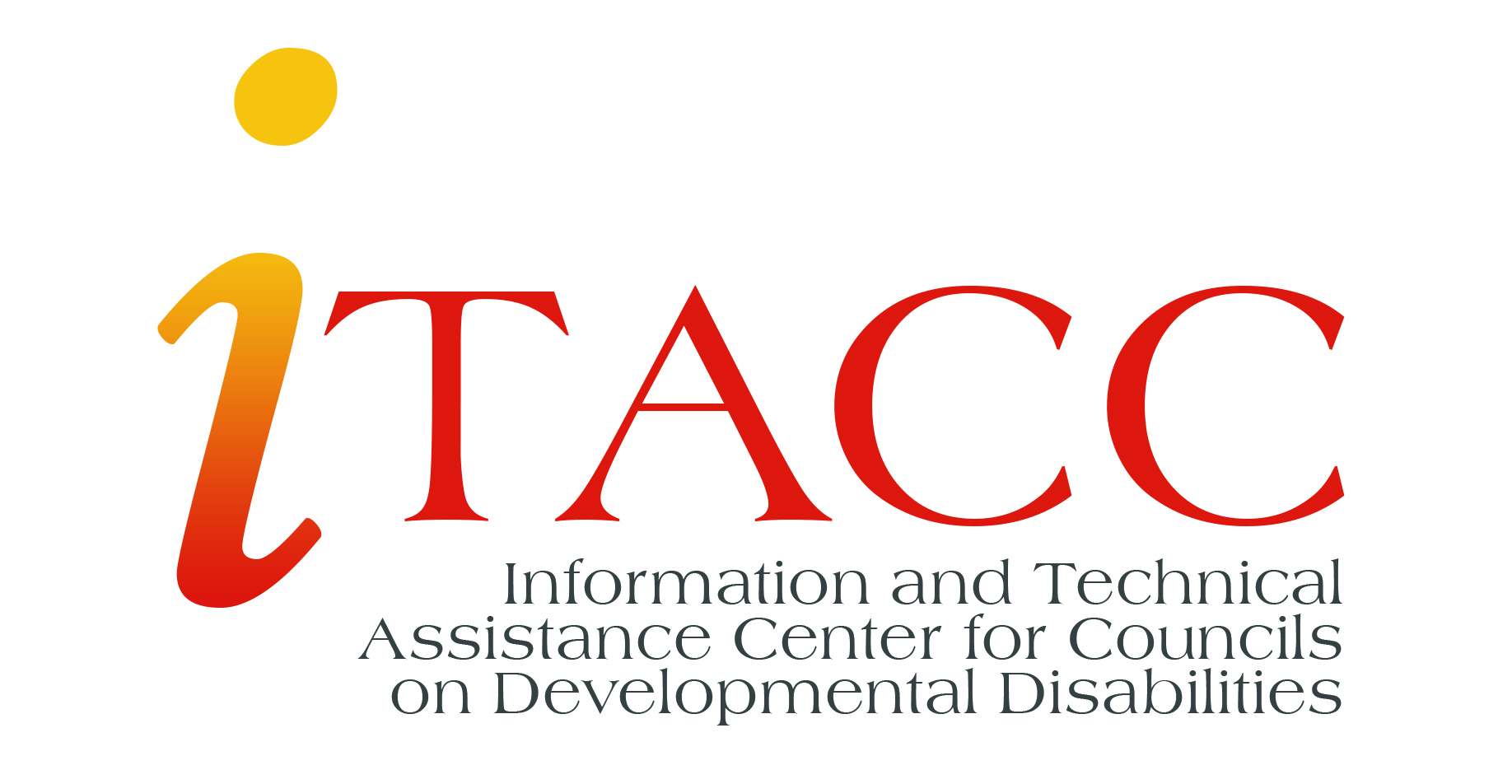 Councils on Developmental Disabilities
What does the DD Act say?
The Council shall serve as an advocate for individuals with developmental disabilities and conduct or support programs, projects, and activities that carry out the purpose of this subtitle.
[Speaker Notes: The DD Act provides this statement of purpose]
What does the “final rule” say?
“Advocacy activities” definition: 
“[A]ctive support of policies and practices that promote systems change efforts and other activities that further advance self- determination and inclusion in all aspects of community living (including housing, education, employment, and other aspects) for individuals with developmental disabilities, and their families.”
[Speaker Notes: In 2015, the final rule was issued and broadened the definition of “advocacy activities”.]
Action
What can we do?
The DD Act and strategies that support educating policymakers
Specific reference to educating policymakers is found in the following State Plan strategies

Coalition Development and Citizen Participation
Informing Policymakers
Demonstration of new approaches to services and supports
Coalition development and citizen participation - Section 125 (c) (5) (I)
The Council may support and conduct activities to:

Educate the public about the capabilities, preferences, and needs of individuals with developmental disabilities and their families, including training in self-advocacy, education of policymakers, and citizen leadership skills. 

Support coalitions that support the policy agenda of the Council, including training in self-advocacy, education of policymakers, and citizen leadership skills.
The Council may support and conduct activities to:
Provide information to policymakers by supporting and conducting studies and analyses, gathering information, and developing and disseminating model policies and procedures, information, approaches, strategies, findings, conclusions, and recommendations. 

Provide the information directly to Federal, State, and local policymakers, including Congress, the Federal executive branch, the Governors, State legislatures, and State agencies, in order to increase the ability of such policymakers to offer opportunities and to enhance or adapt generic services to meet the needs of, or provide specialized services to, individuals with developmental disabilities and their families.
Informing Policymakers - Section 125 (c) (5) (J)
Demonstration of new approaches to services and supports - Section 125 (c)(5)(K)
The Council may support and conduct time-limited activities to:

Demonstrate new approaches to serving individuals with developmental disabilities that are part of an overall systems change strategy. 
The strategy may involve the education of policymakers and the public…that contribute to the achievement of the DD Council purpose.
Program Instruction information
Councils are free to advocate a position or viewpoint AS LONG AS:
[Speaker Notes: A Council can advocate a position or viewpoint with attention to important items.]
Councils can advise legislators and others on the adoption of legislation AS LONG AS
[Speaker Notes: Councils can advise legislators and others on the adoption of legislation as long as the approach is balanced and includes a discussion of the advantages and disadvantages and comparison to other proposals under consideration on the same issue.]
Advocating a position
[Speaker Notes: A DD Council does not have to be neutral about outcomes for people with developmental disabilities – but the Council is obligated to demonstrate an unbiased attitude when considering alternatives for meeting needs.]
Areas of caution
Allowed and not allowed
Not allowed, and allowed
HHS Grant Recipients CANNOT lobby
Councils may engage in:
In general, recipients of federal funds are not allowed to use federal funding to lobby federal, state, or local officials or their staff to receive additional funding or influence legislation such as:
Spending federal funds to influence an officer or employee of any agency or Congressional member/staff regarding federal awards;
Using grants funds provided to influence an election, contribute to a partisan organization, or influence enactment or modification of any pending federal or state legislation; or
Expending federal funds to influence federal, state, or local officials or legislation.
Technical or factual presentations on topics related to the performance of a grant in response to a documented request made by the member of congress or legislative body.
Nonpartisan analysis, study, or research reports and examinations and discussions of broad social, economic, and information provided upon request by a legislator for technical advice and assistance, as defined by the Internal Revenue Code.
Any activity specifically authorized by statute to be undertaken with funds from the federal award.
[Speaker Notes: DD Councils receive the basic state grant award from HHS (the Department of Health and Human Services in Washington DC)]
DD Councils provide valuable information to policy makers at all levels of government in their advocacy role on behalf of people with DD and their families. It is left to the DD Councils to determine how to work to inform policymakers, but they must follow state and federal laws.
DD Council employees may and should describe the good work that councils. Educate and inform!
Members of Councils should only speak on behalf of the Council when authorized to do so consistent with its policies. When authorized to speak on behalf of the Council, members must represent the Council’s interest and not their own.
Leading the way
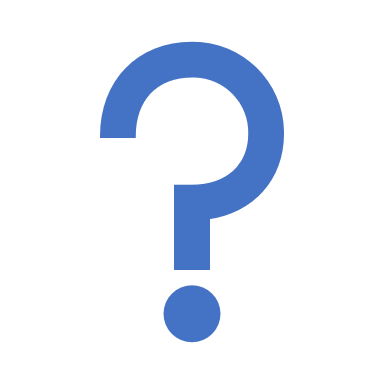 Questions, comments?
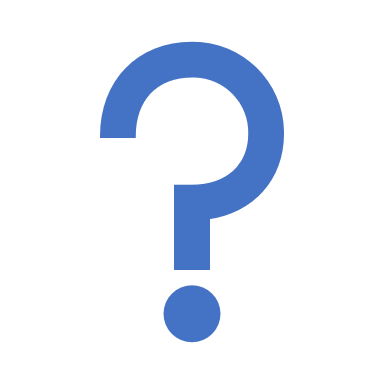 TA contract information
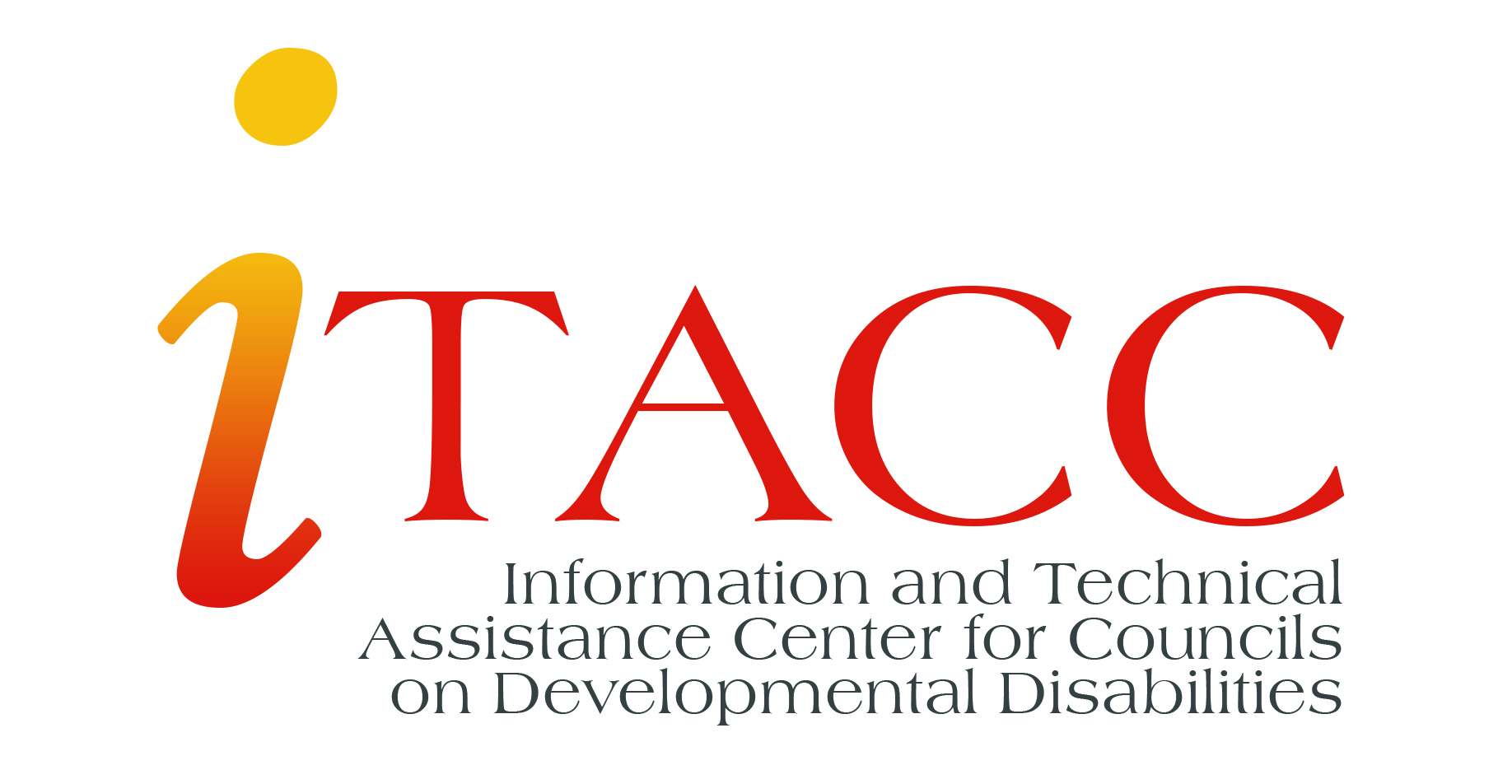 The information in this presentation was provided through funding from the Administration for Community Living, Administration on Disabilities, Office of Intellectual and Developmental Disabilities.

Contract #HHSP23320160068C